Conflict Management 
in European schools
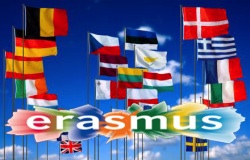 Inizio progetto   01/09/2018


Fine progetto     31/08/2020
[Speaker Notes: A cura di Carmelita Patriarca
                Maria Luisa Barbone]
Cos’è
È un progetto di durata biennale che
vedrà coinvolte, oltre alla nostra scuola 

Italia - l'Ist.“A.Volta “
Finlandia                    
Ungheria 
 Slovenia. 
Spagna
Cosa si propone di fare
Acquisire metodi di gestione dei conflitti da parte di alunni e insegnanti 
Migliorare gli ambienti di apprendimento attraverso lo “spirito di squadra”, 
Sviluppare le abilità della vita attraverso il rispetto, la tolleranza e l’accettazione in un contesto multiculturale 
Migliorare la comprensione e l'uso dell'inglese come lingua della comunità
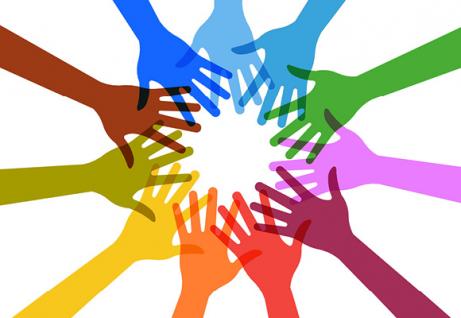 Come
Ogni paese coinvolto utilizzerà metodi diversi attraverso i quali contribuire a ridurre e prevenire i conflitti;
In ogni mobilità tali metodi verranno socializzati in modo che ciascun paese possa acquisirne di nuovi.
Nella prossima mobilità, in Ungheria, ad esempio, saranno socializzati i metodi messi in atto da Finlandia e Ungheria: metodi che verranno assimilati e sperimentati, a loro volta, dagli altri Paesi.
Attraverso l'acquisizione di diversi metodi di gestione dei conflitti, gli studenti saranno, così, in grado di scegliere il metodo migliore per se stessi che permetterà loro di affrontare situazioni difficili in classe e nella vita.
Erasmus club
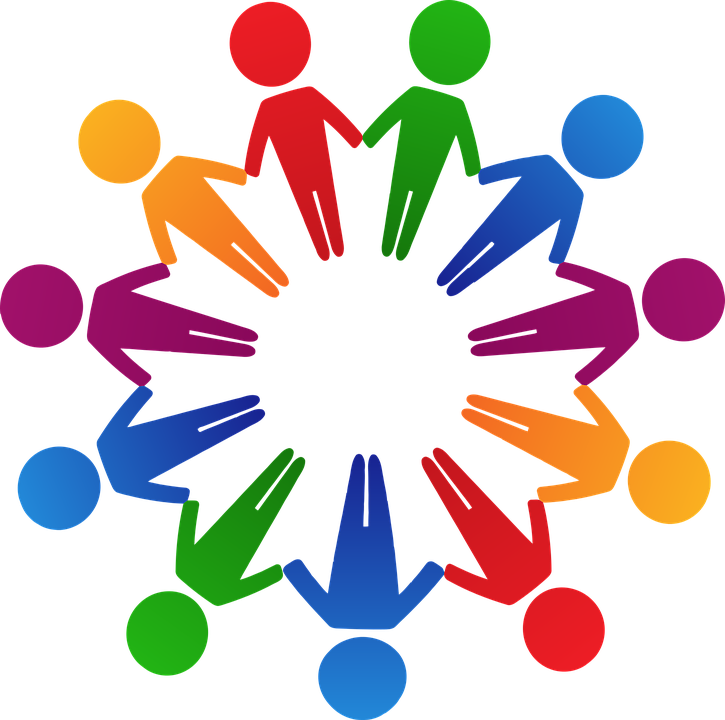 Ciascun componente del Club ha il        compito di
Partecipare, se scelto, alle mobilità previste
Svolgere attività di preparazione alla mobilità (per l’Ungheria si farà una presentazione della scuola in inglese). 
diffondere e socializzare le attività e i diversi step del progetto, anche attraverso l'uso dei social (sono state create infatti pagine Facebook e Instagram).
Allestire ed aggiornare un «Erasmus Corner» in ogni scuola
Pianificare  pratiche di gestione creativa dei conflitti, assumendo un ruolo attivo nel progetto e attuando queste pratiche nelle proprie classi.